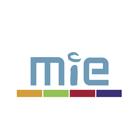 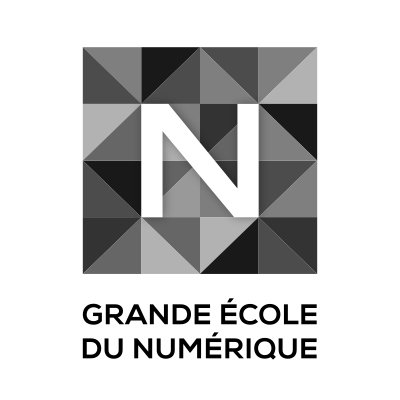 Lancement du Pass Numérique
Expérimentation Roubaix
29 octobre 2018
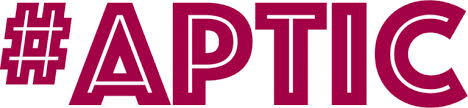 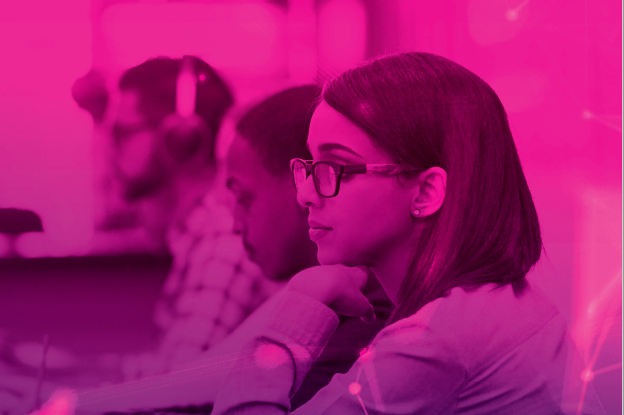 Un passeport pour découvrir les métiers de demain
Un outil de sensibilisation et de découverte en amont des actions de formation de la Grande Ecole du Numérique
Le Pass Numérique
Expérimentation de la Grande Ecole du Numérique sur 2 villes en France
Roubaix
Marseille
2
Découvrir les métiers de demain
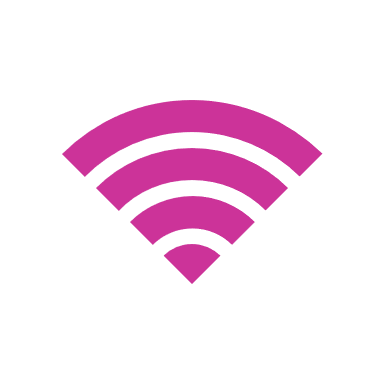 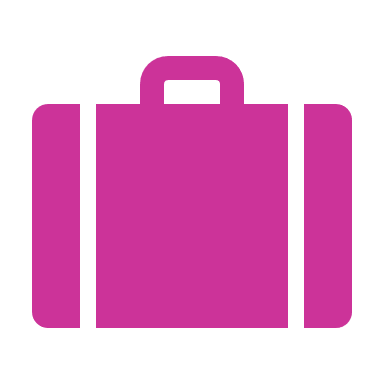 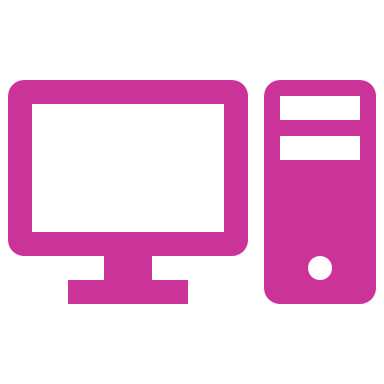 La création web
Les opportunités / possibilités
Insertion professionnelle
Découvrir et expérimenter la programmation informatique
Objets connectés
Logiciel libre
Big data et open data
Sécurisation de l’usage numérique
Découvrir le panel des métiers du numérique
3
Expérimentation Roubaisienne
150 bénéficiaires
150 chéquiers de 5 chèques de 10 €
Soit 7 500 €
2 réseaux de distribution
Le réseau des BIJ via le CRIJ
Le réseau de l’accompagnement emploi via la MIE
2* structures d’accompagnement
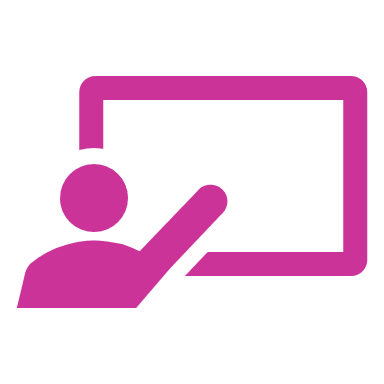 Pour utiliser ses chèques APTIC du Pass numérique.
4
Quels critères de distribution ?
Pour des publics ayant un souhait de découvrir le numérique et ses métiers dans l’objectif de définir un projet professionnel.
TERRITOIRE
Selon le principe de la GEN
En priorisant les publics cibles
Roubaix
Et à la marge les communes environnantes : 
Leers, Lys-Lez-Lannoy, Wattrelos, Wasquehal, Croix
Ouvert à tous sans distinction
les jeunes éloignés de l’emploi (ni en emploi ni en formation 
les femmes et 
les personnes issues des quartiers prioritaires de la ville
5
La coordination MiE
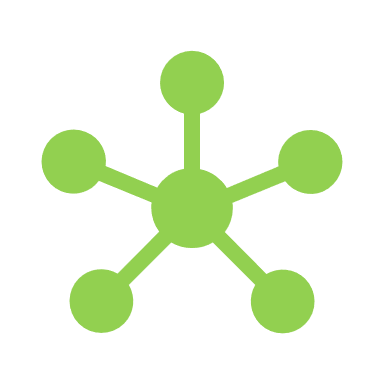 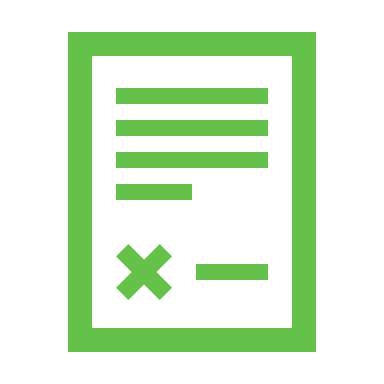 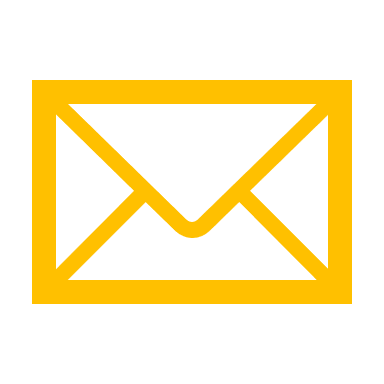 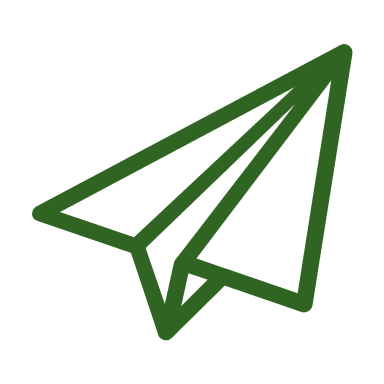 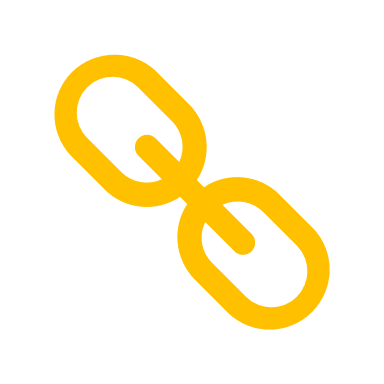 Réception des chèques APTIC pour le territoire
Structuration réseau de distribution
Distribution réseau MiE et transfert au réseau CRIJ Roubaix
Récupération des éléments de suivi individuel
Remontée des suivis à la GEN
6
Le réseau de distribution
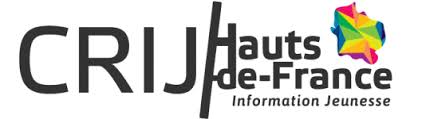 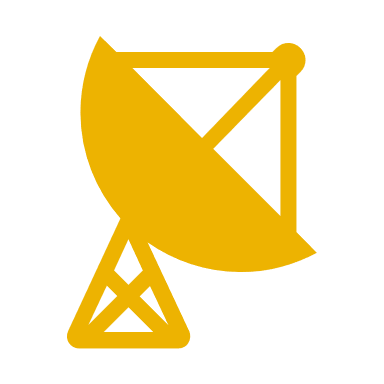 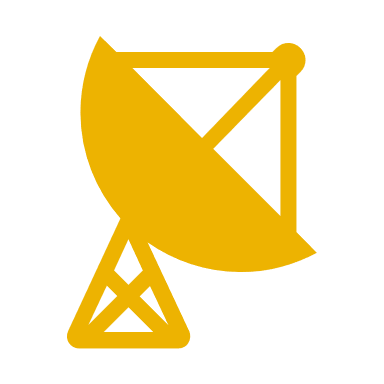 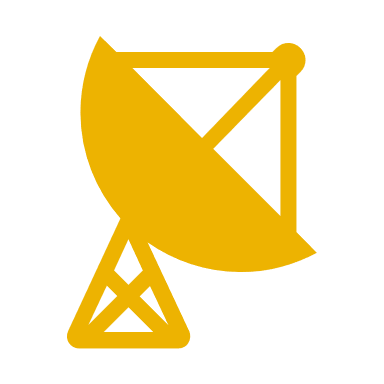 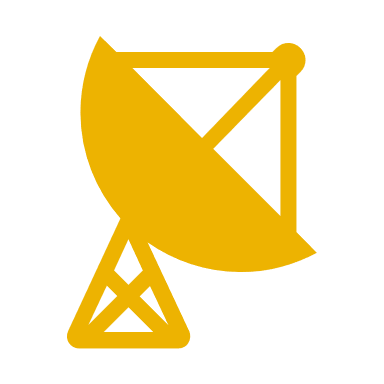 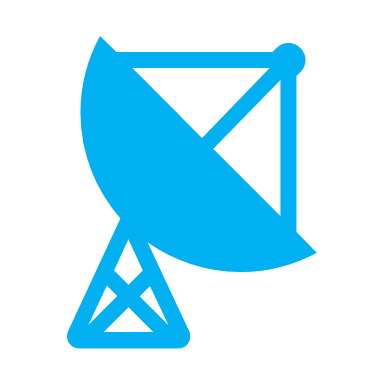 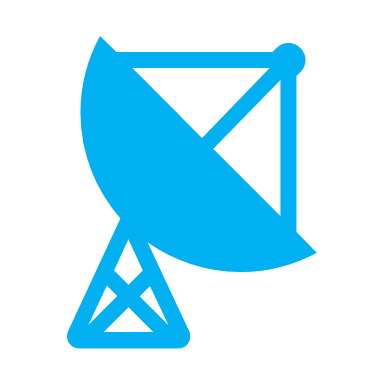 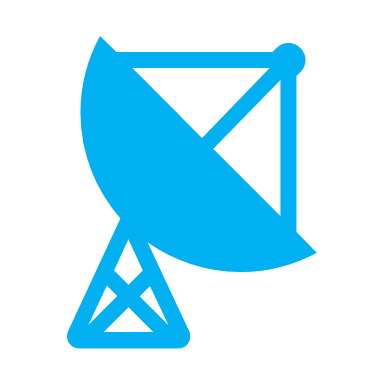 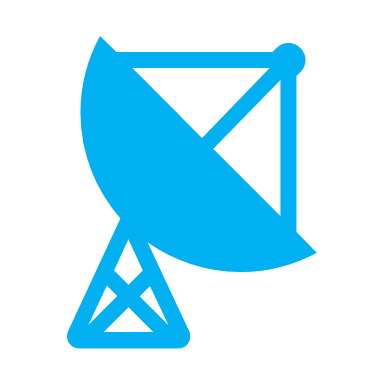 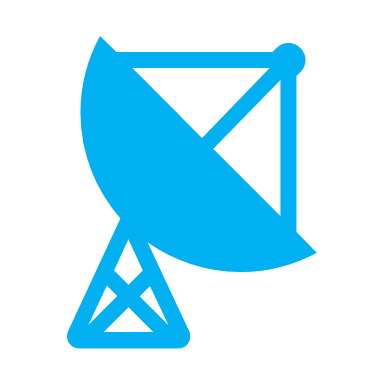 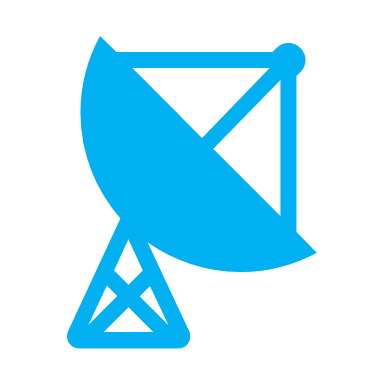 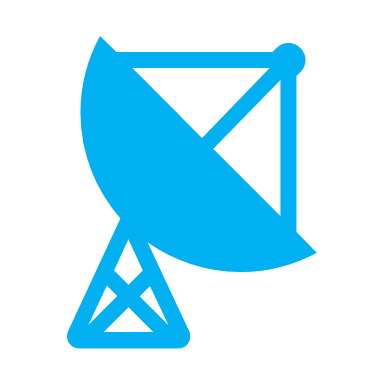 PIJ
CS des 4 Quartiers
PIJ
Mission Locale de Roubaix
PIJ
Pôle ressources Jeunesse Nord
PIJ
Pôle Laennec
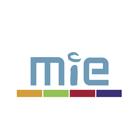 PLIE
Centre ressources Jeunesse Deschepper
Quartier du Pixel
CS Alma / IEJ
Mission Locale         Lys-Lez-Lannoy
MiE
Mission Locale Roubaix
E2C
7
Le site APTIC pour se repérer
https://aptic.fr
Autres avantages
Comprendre comment ça fonctionne
Repérer les lieux d’utilisation.
8
Utiliser les chèques
2 structures à Roubaix
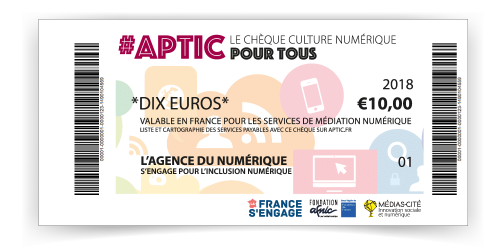 9
2 lieux d’utilisation à Roubaix
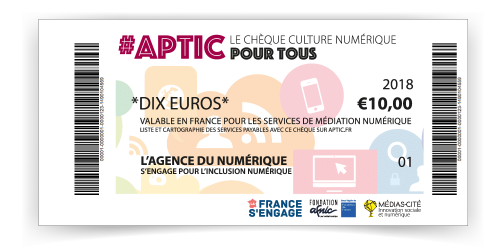 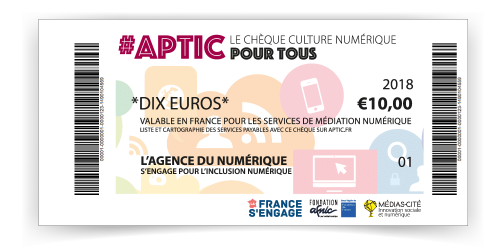 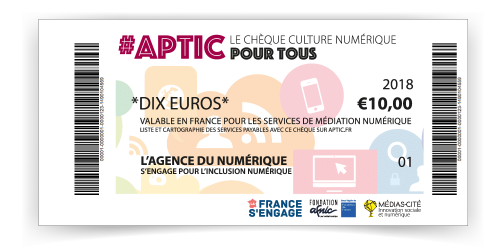 AFPA Roubaix
ADEP
Délai : avant le 28 février 2019 !
10
Distribution des chéquiers
Quelle remontée d’informations ?
Le bon de remise doit être transmis à la MiE dans un délai raisonnable.
De suivre la distribution
De remonter les informations de distribution à la GEN
De remonter les fiches de suivi à la GEN (nom, prénom, accord pour information)
De vérifier que les critères de distribution sont respectés
D’organiser une autre répartition des tickets non distribués à mi-parcours
Calendrier
#APTIC
ROUBAIX
NOV
DEC
JAN
FEV
MAR
AVR
MAI
OCT
2018
2019
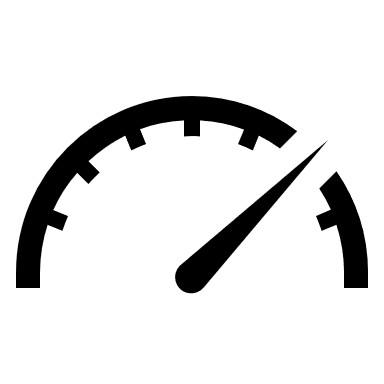 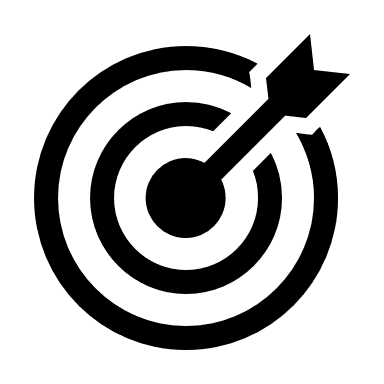 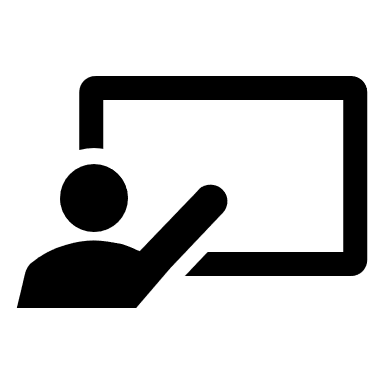 Fin de l’expérimentation
28 février 2019
Comité de suivi : 
11 décembre 11h00 – 12h30
Lancement : 
29 octobre 2019
13
Coaching numérique à la MiE
Depuis Août 2018, une mission de coaching numérique s’est ajoutée à la MiE.

Mathilde PAILLET reçoit les demandeurs d’emploi de la métropole qui souhaitent faire avancer
un projet d’emploi ou de formation dans la filière numérique

Suite à une sensibilisation, pour trouver sa voie
Pour entrer en formation
Pour bénéficier d’une immersion
Pour trouver un emploi suite à une formation
14